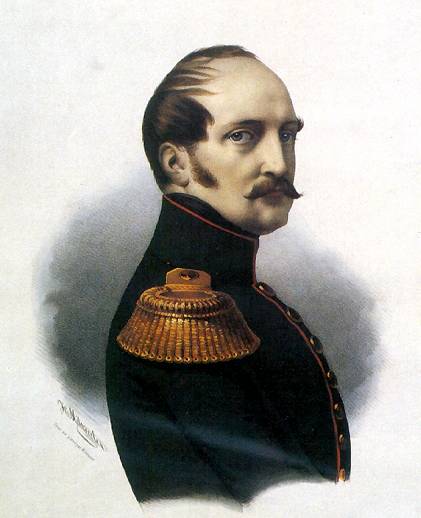 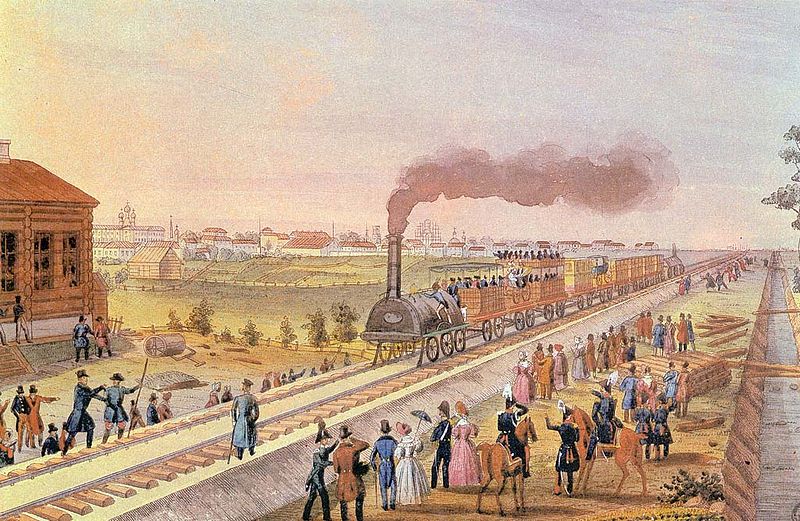 Экономическая политика России во 2-й четверти XIX в.
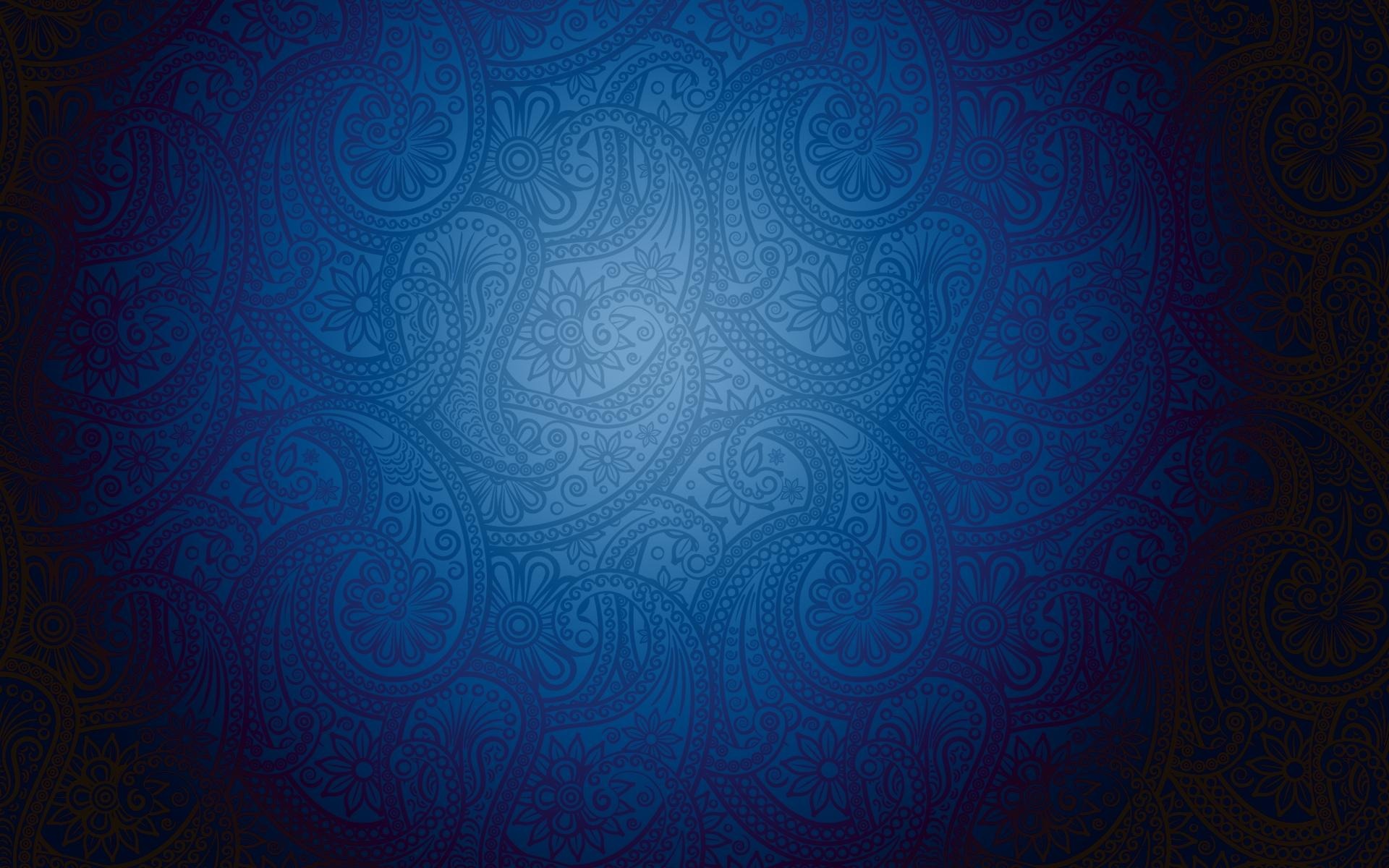 Начало промышленного переворота в России
1837 г.
1851 г.
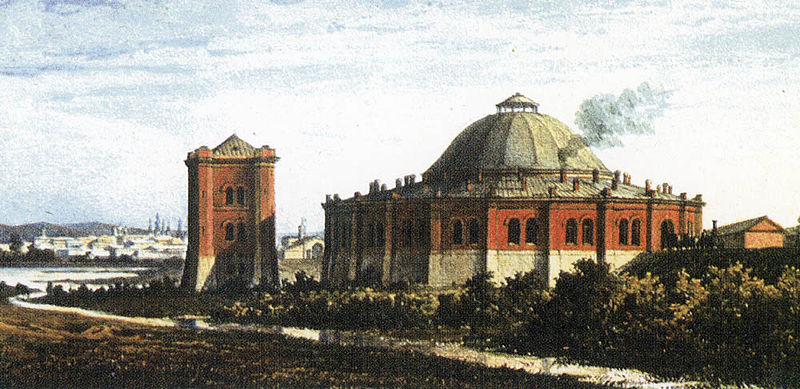 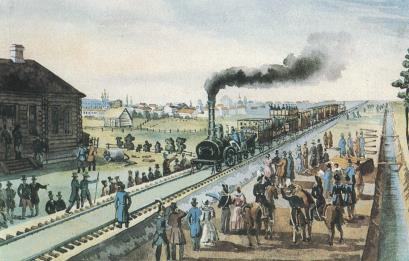 Царскосельская железная дорога –       первая железная дорога в России

Маршрут – Санкт-Петербург – Царское Село
Николаевская (до 1855 г. – Петербурго-Московская) железная дорога

Маршрут – Санкт-Петербург – Москва
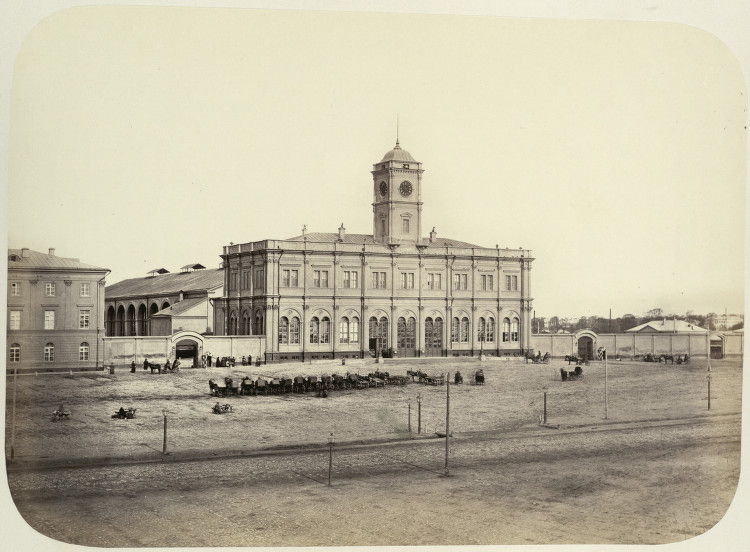 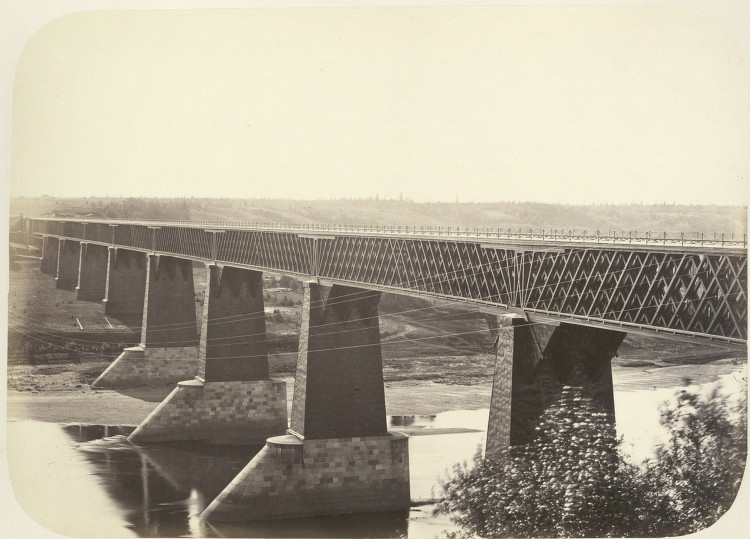 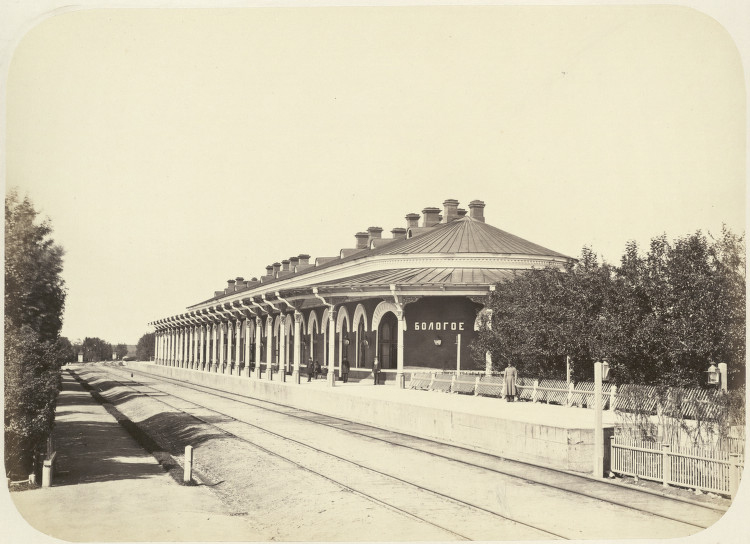 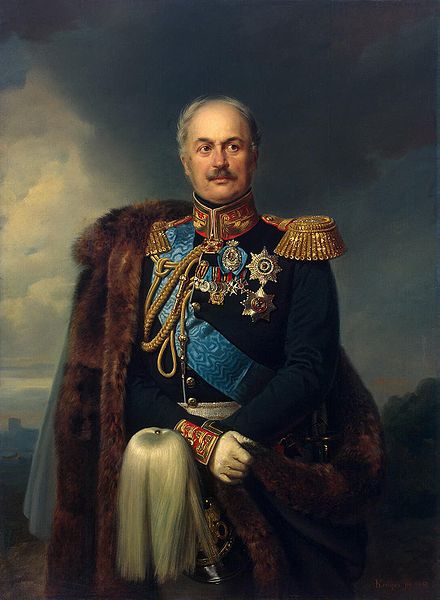 1837–41 гг.
Реформа государственной деревни
(реформа П. Д. Киселёва)
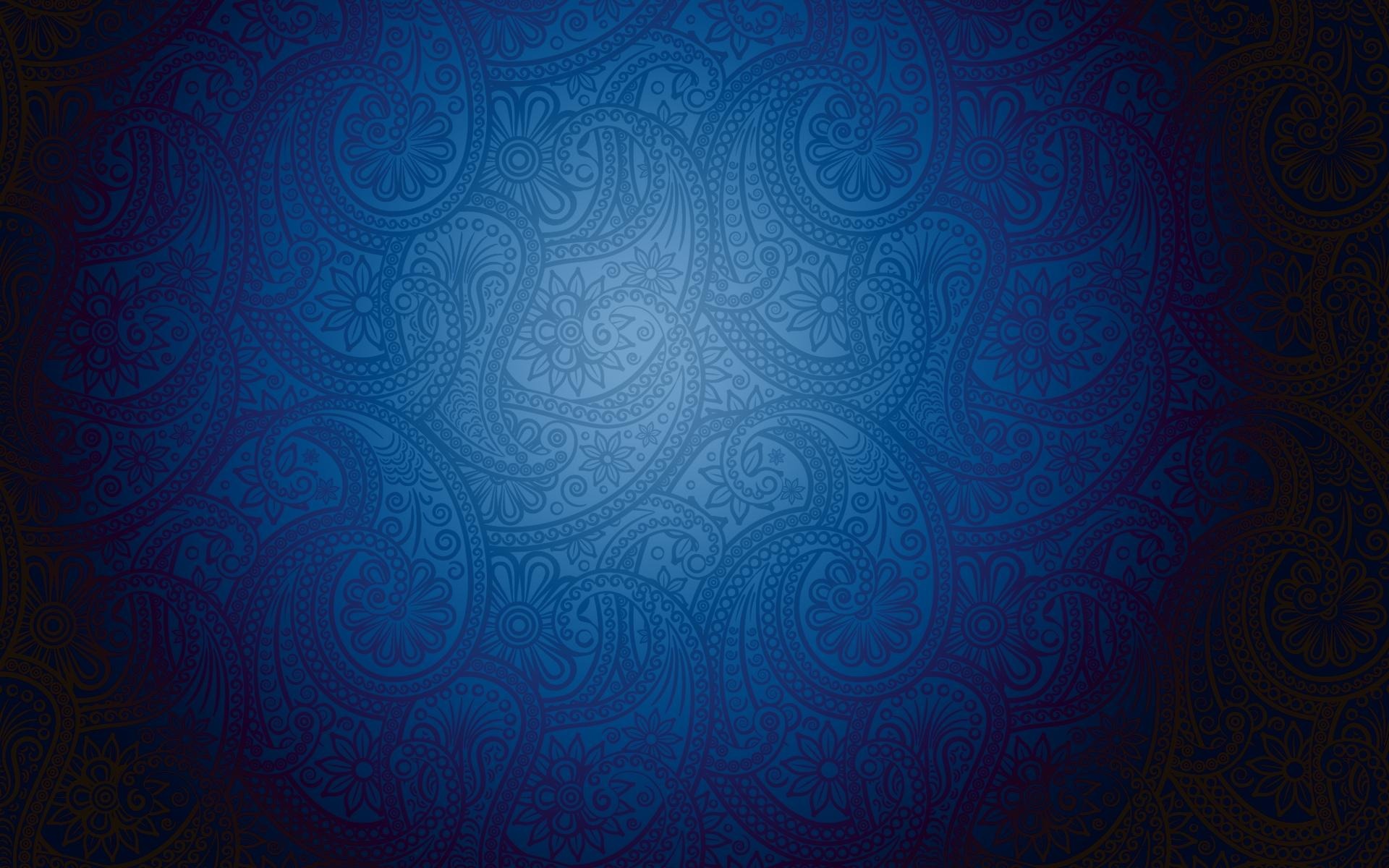 учреждение Министерства государственных имуществ
передача дел по государственным крестьянам из Министерства финансов в Министерство государственных имуществ
открытие сельских приходских училищ                           («киселёвских» школ)
организация общественной запашки
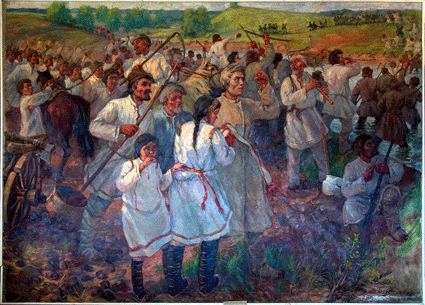 КИСЕЛЁВ                                                             Павел Дмитриевич                                       [1788–1872] –                                          государственный деятель,                           генерал от инфантерии.
Министр государственных имуществ [1837–56]. 
Организатор реформы       государственной деревни
1840–44 гг.
«Картофельные бунты»
1842 г.
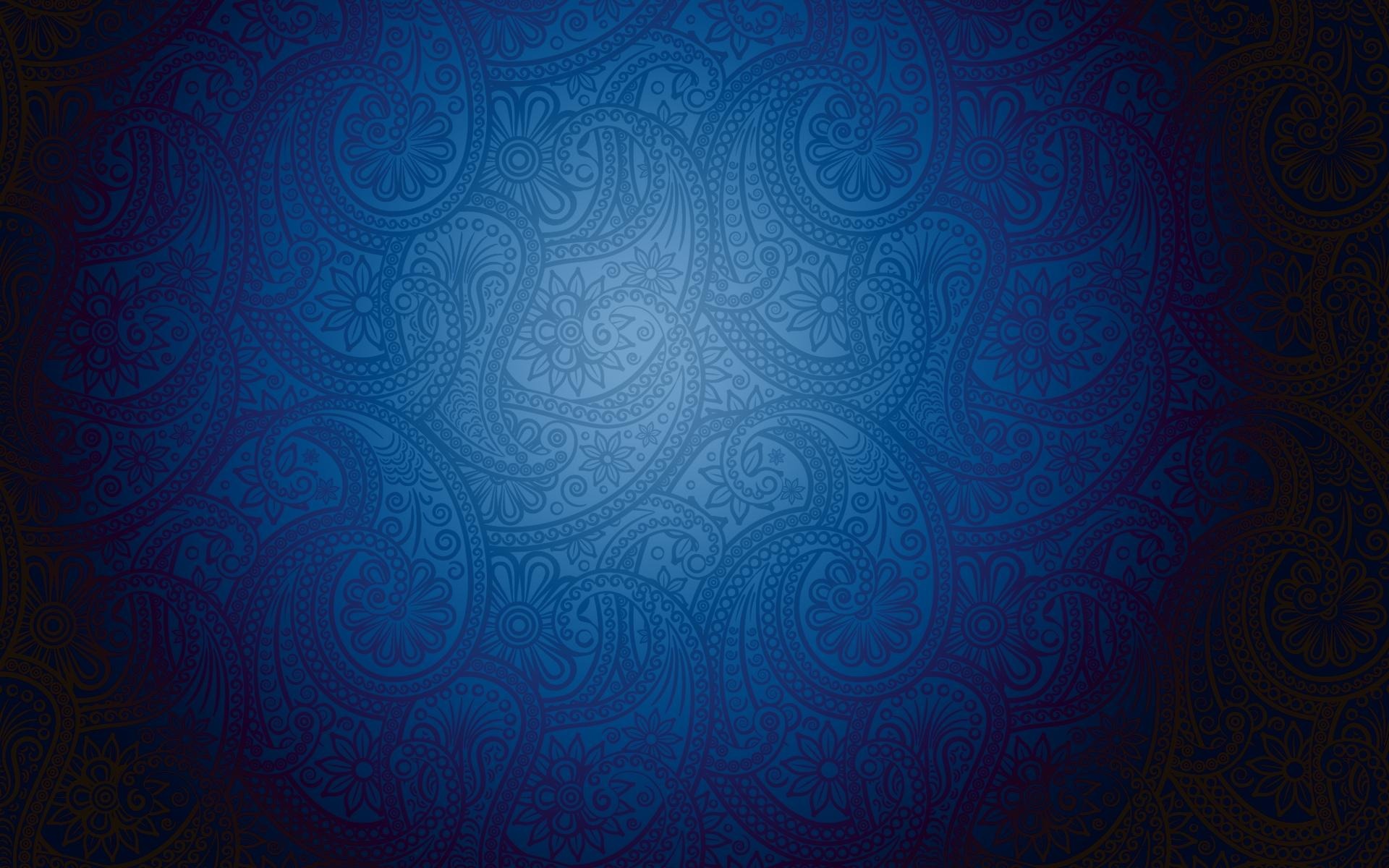 Издание Указа «об обязанных крестьянах»
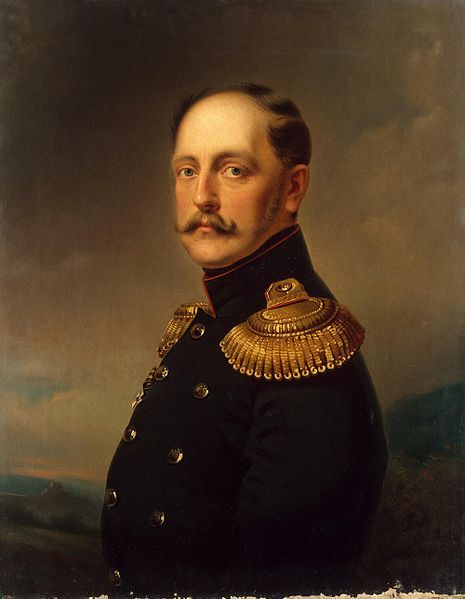 предоставление помещикам права заключать                                          с крестьянами договоры на отдачу им участков земли               в пользование за условленные повинности
«ОБЯЗАННЫЕ КРЕСТЬЯНЕ» –                                      бывшие крепостные крестьяне, перешедшие                 на договорные отношения с помещиками                      на основании указа 1842 г.
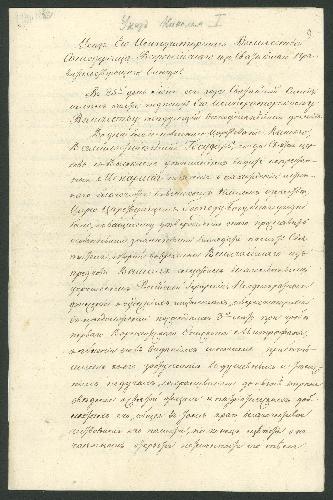 из 10 млн. крепостных              в 1842–55 гг.                                  в «обязанные крестьяне» были переведены              24 708 душ мужского пола (0,25%)
«Нет сомнения, что крепостное право, в нынешнем его положении у нас, есть зло, для всех ощутимое и очевидное, но прикасаться к нему теперь было бы делом ещё более гибельным … Я никогда на это не решусь». 

Николай I
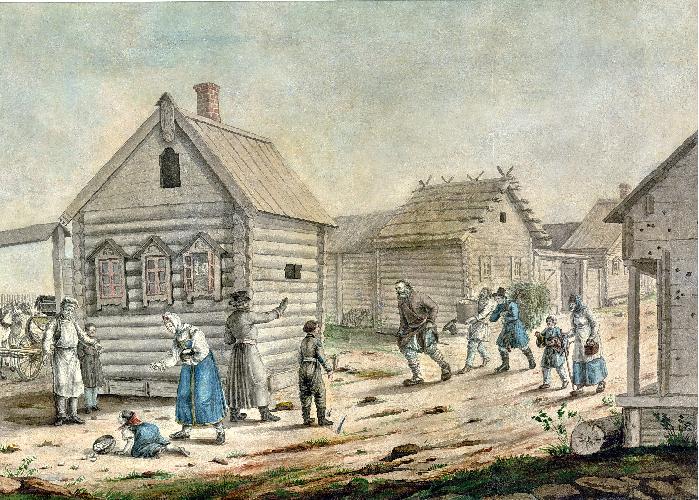 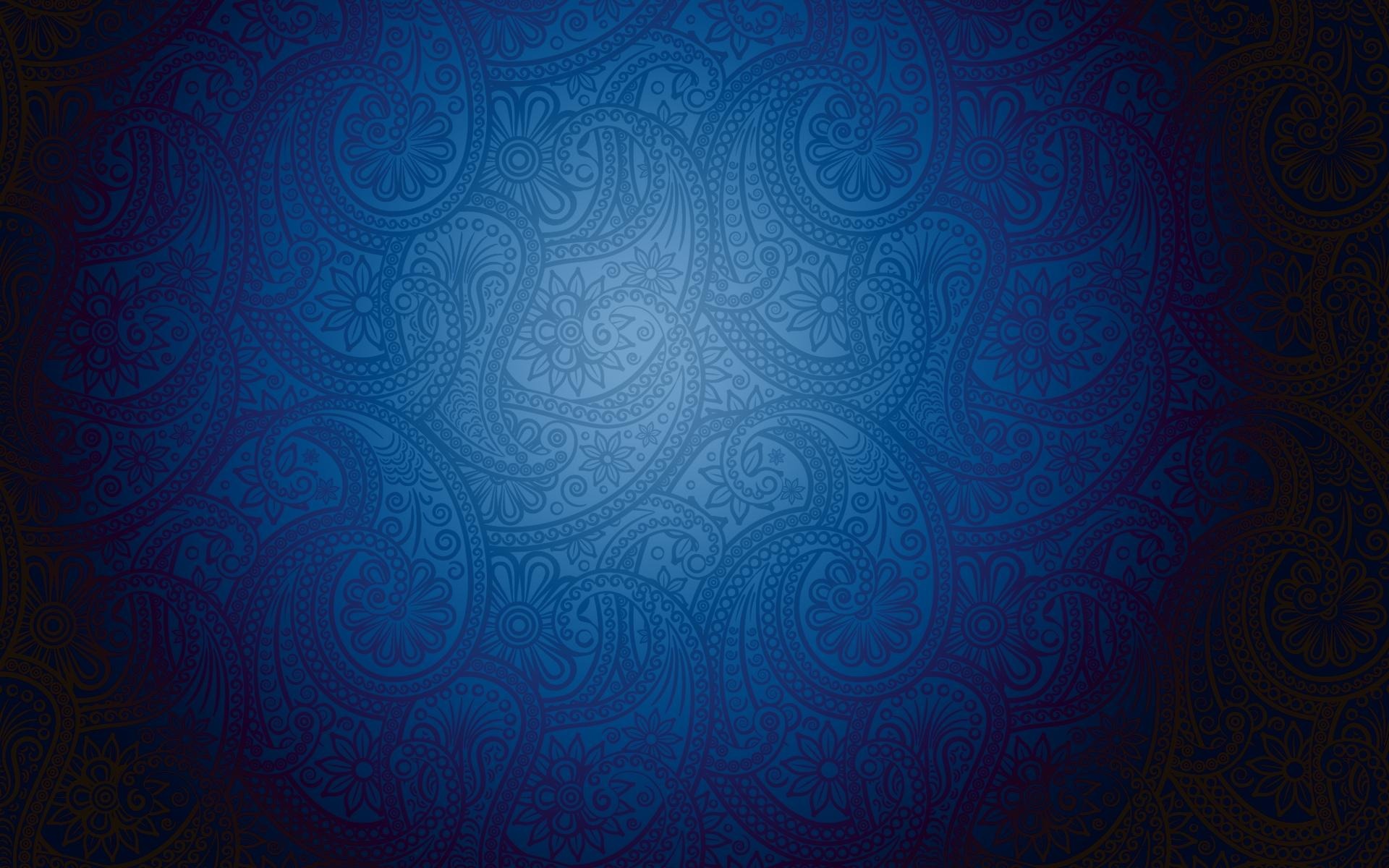 1839–43 гг.
Денежная реформа Е. Ф. Канкрина
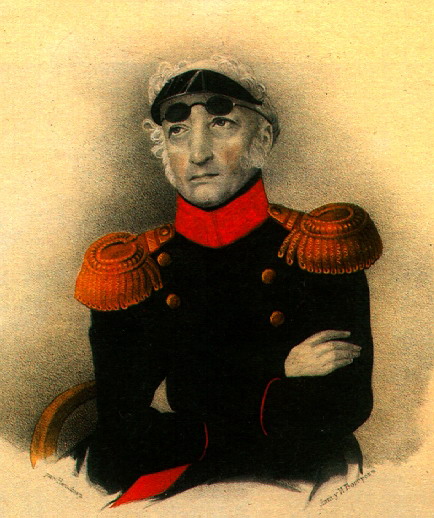 становление серебряного рубля                                            основной денежной единицей
постепенное изъятие ассигнаций из обращения
АССИГНАЦИЯ – основная денежная единица России [1769–1849]. Перестала выпускаться в 1843 г.
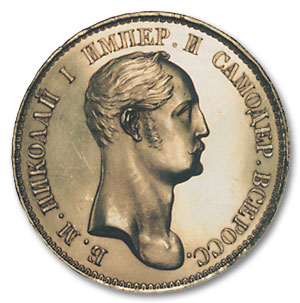 3 руб. 50 коп. ассигнациями =              1 руб. серебром
ассигнация
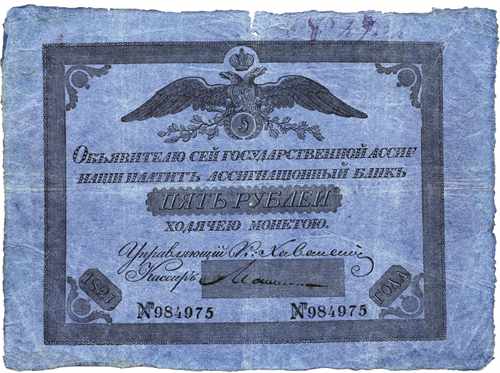 КАНКРИН                                                   Егор Францевич                                       [1774–1845] –                                          государственный деятель,                           генерал от инфантерии.
Министр финансов [1823–44]. 
Организатор денежной реформы
серебряный рубль
Домашнее задание
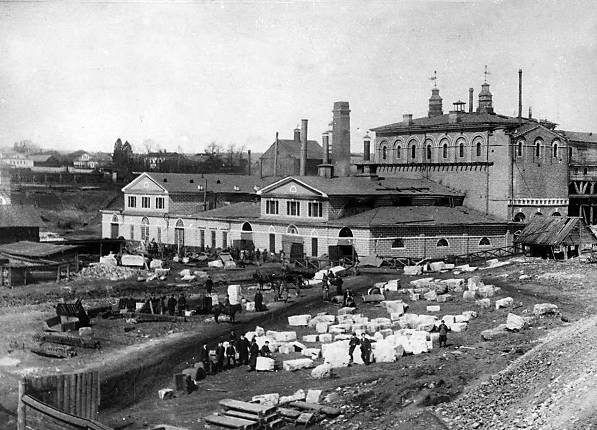 – §61 («Попытки укрепить империю») – устно;
– просмотр телепередачи «Российская империя.   
        Николай I» (1-я серия)
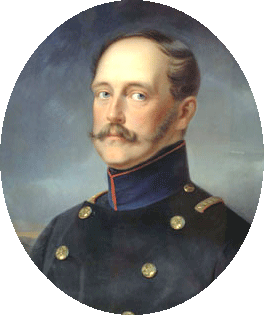